COMPARATIVO  DE LOS LINEAMIENTOS 2013 CON LINEAMIENTOS 2016 PARA LA ELABORACIÓN DE PMC
EMITIDOS POR LA D.G.B.
Coordinación de Mejora Continua
Agosto 2016
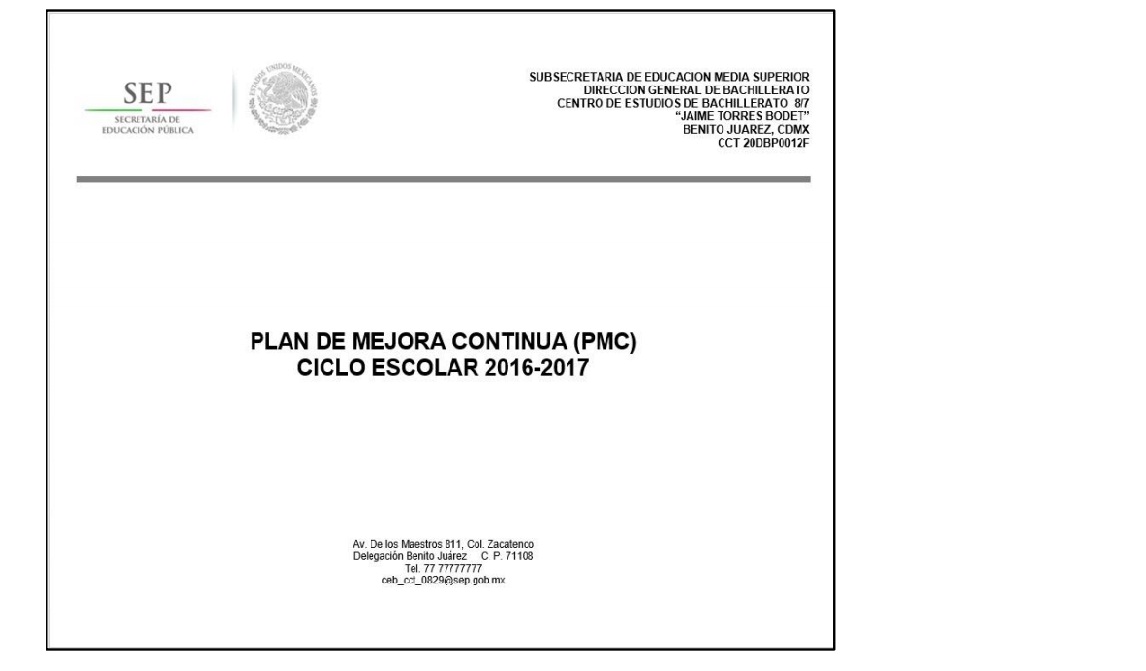 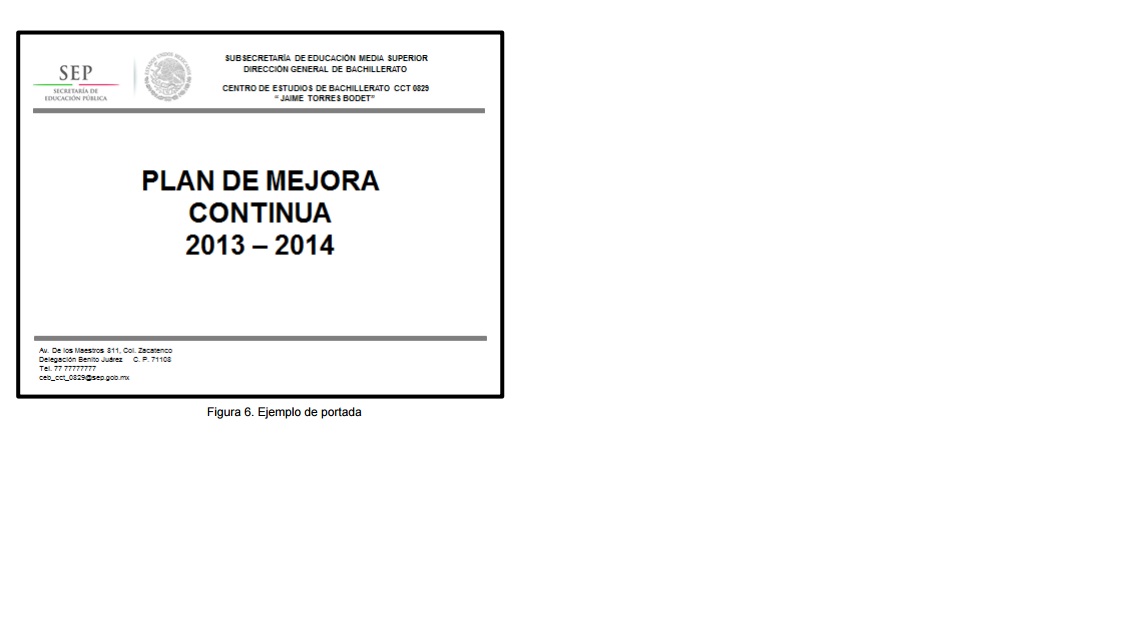 Actualmente va alineado a la derecha.
ANTES
Actualmente los datos van centrados.
ANTES
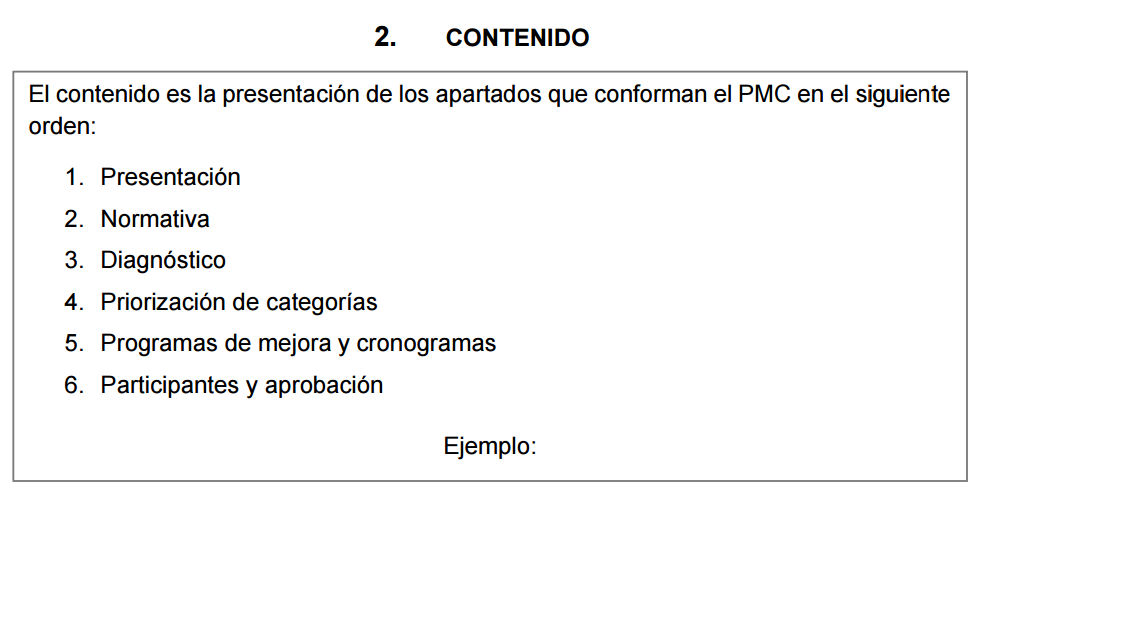 ANTES
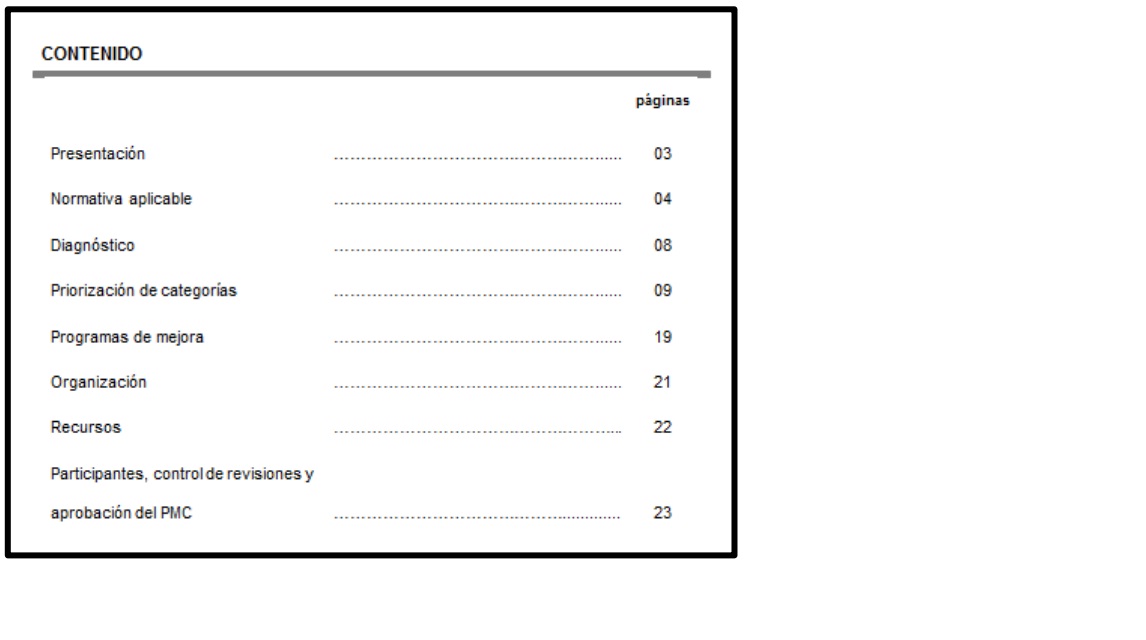 Actualmente queda en un solo apartado programas de mejora y cronograma.
Se elimina: organización y recursos.
Y el ultimo de participantes, control de revisiones y aprobación del PMC cambia a Participantes y aprobación.
ES LA MISMA NO HAY MODIFICACIONES
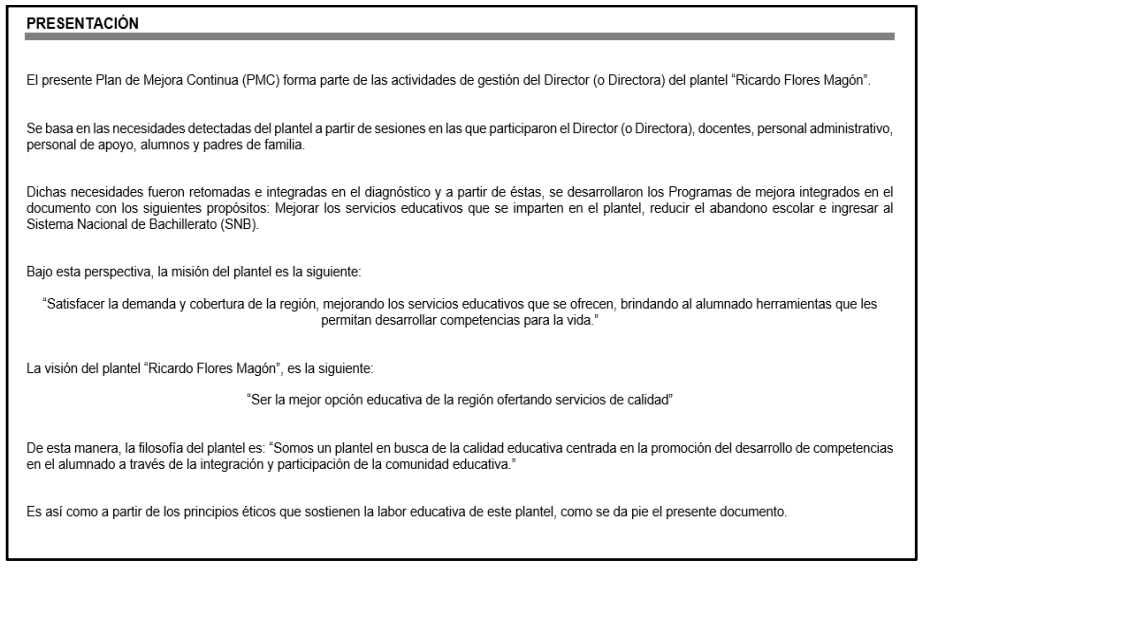 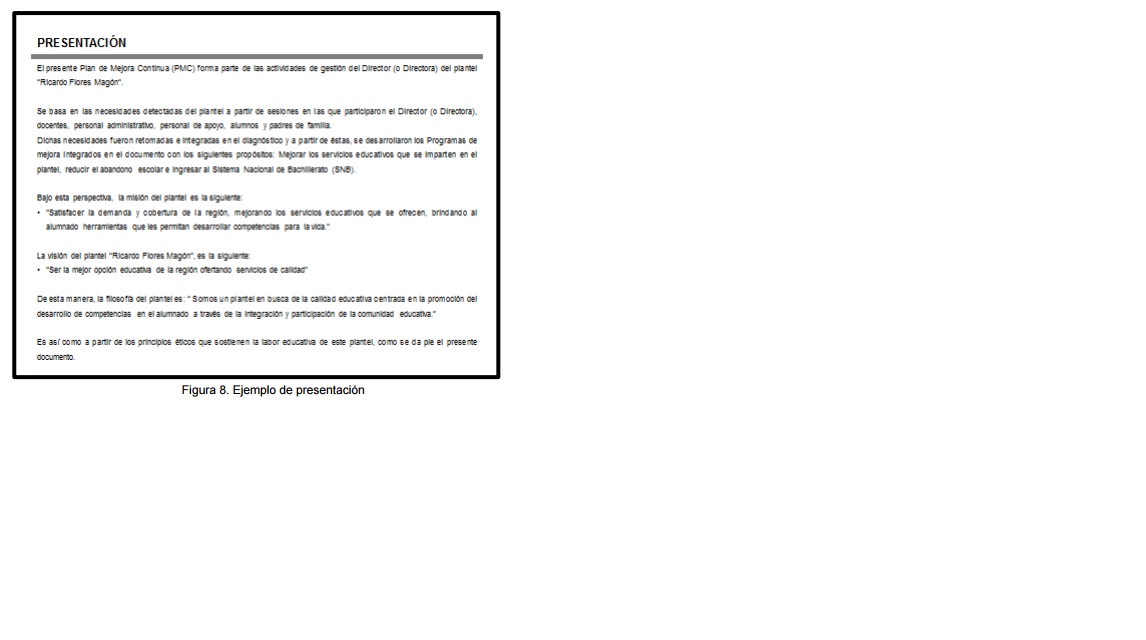 ACTUALIZAR LA NORMATIVIDAD CON LO QUE NOS INDICAN; MÁS LOS DOCUMENTOS PROPIOS DE APOYO.
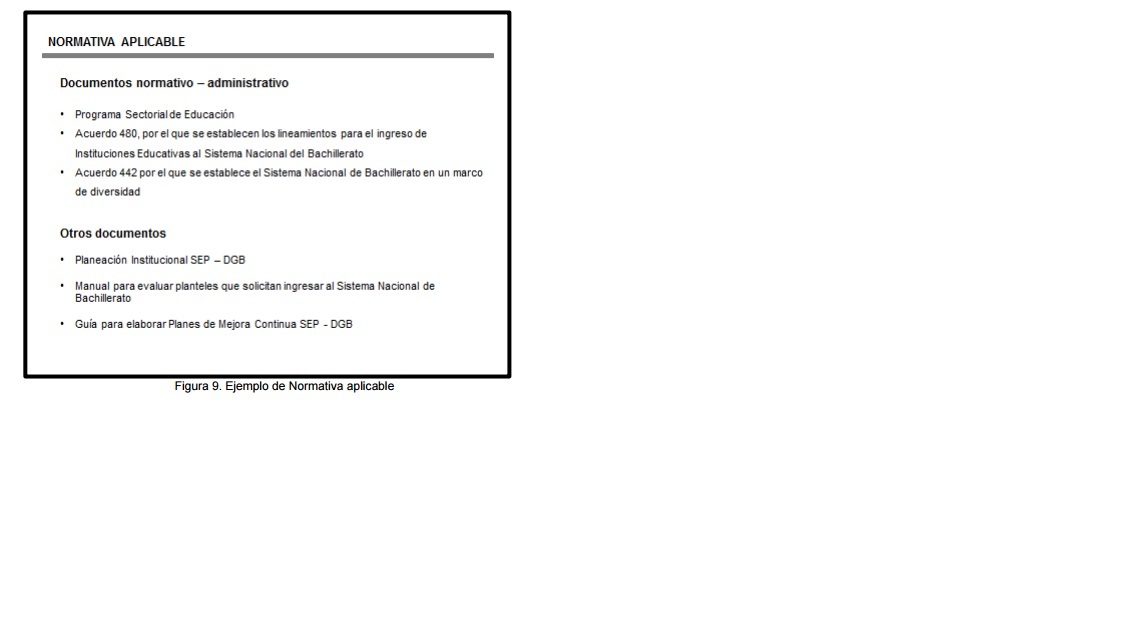 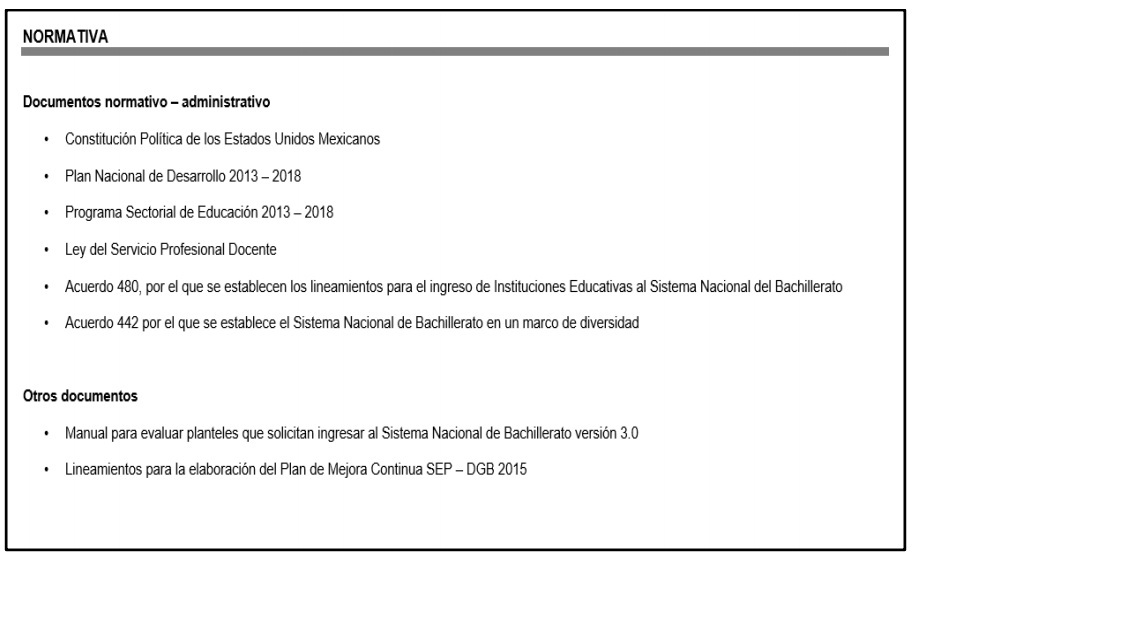 ANTES
ACTUALIZAR DATOS CON EL FORMATO Y REQUISITOS A DESARROLLAR 
YA ESTABLECIDOS CON ANTERIORIDAD
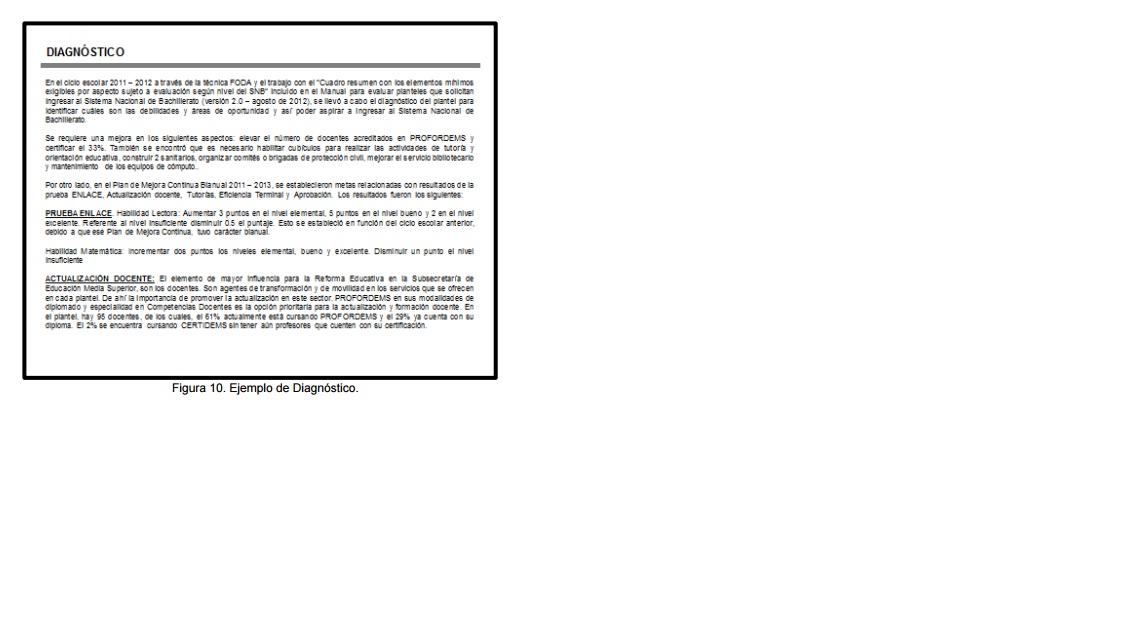 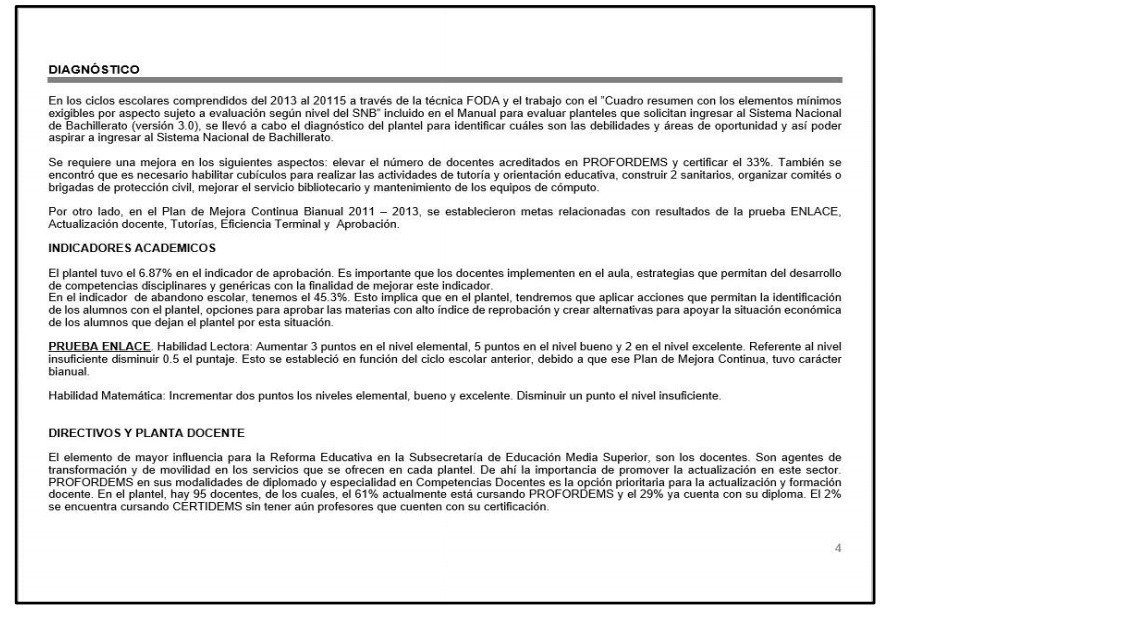 SON LAS MISMAS 6 GATEGORIAS DE ATENCIÓN SÓLO CAMBIA EL ORDEN DE ATENCIÓN DE LA 4 POR LA 6
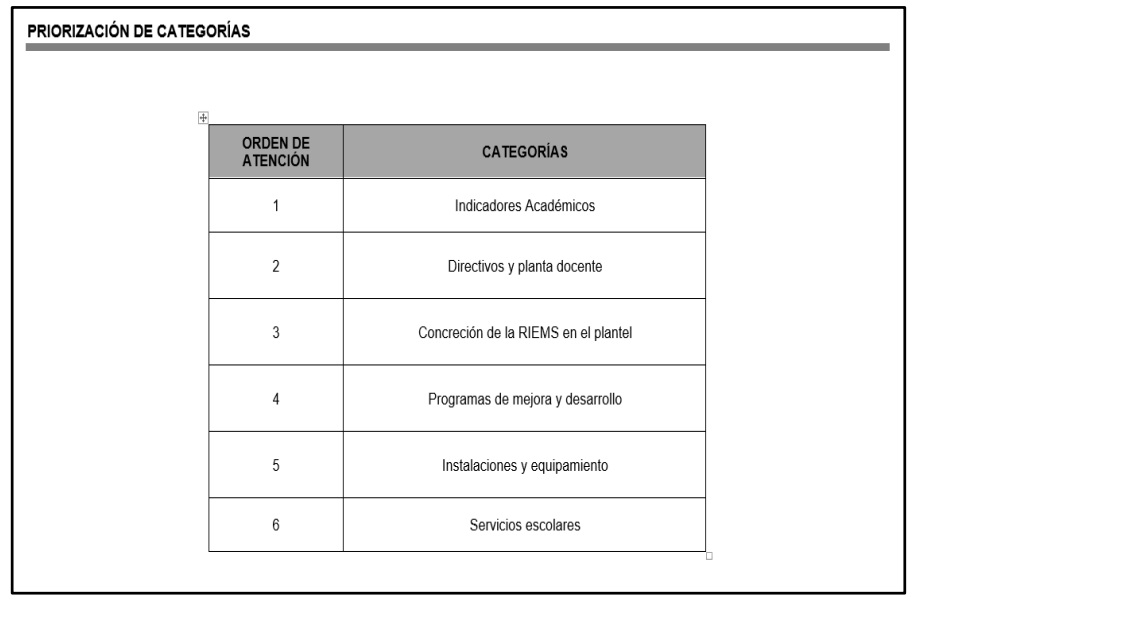 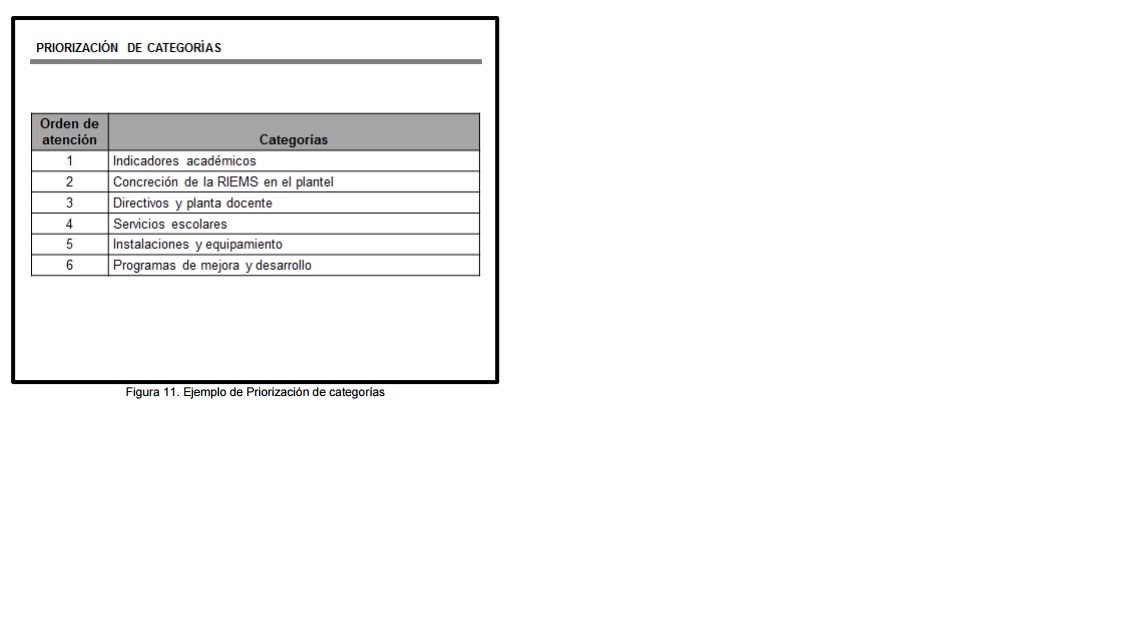 ANTES
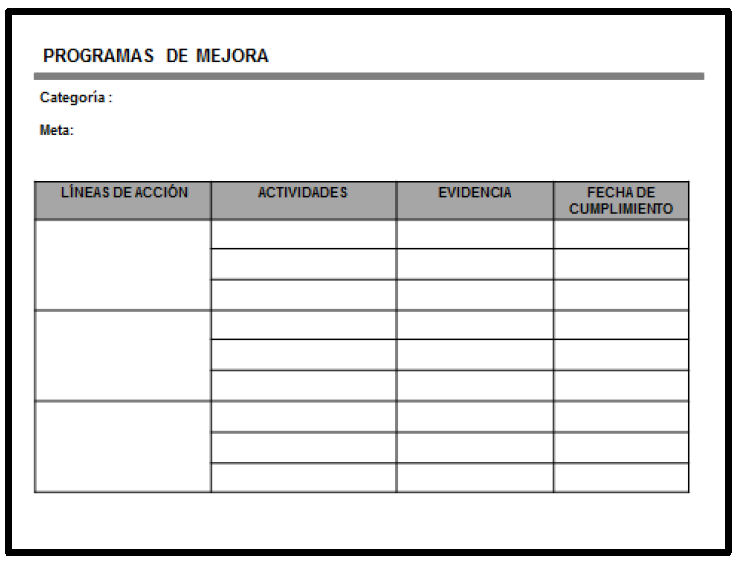 ACTUALMENTE CAMBIA FORMATO Y QUEDA EN EL MISMO APARTADO PROGRAMA Y CRONOGRAMA.
SE QUITA APARTADO DE ORGANIZACIÓN Y RECURSOS.
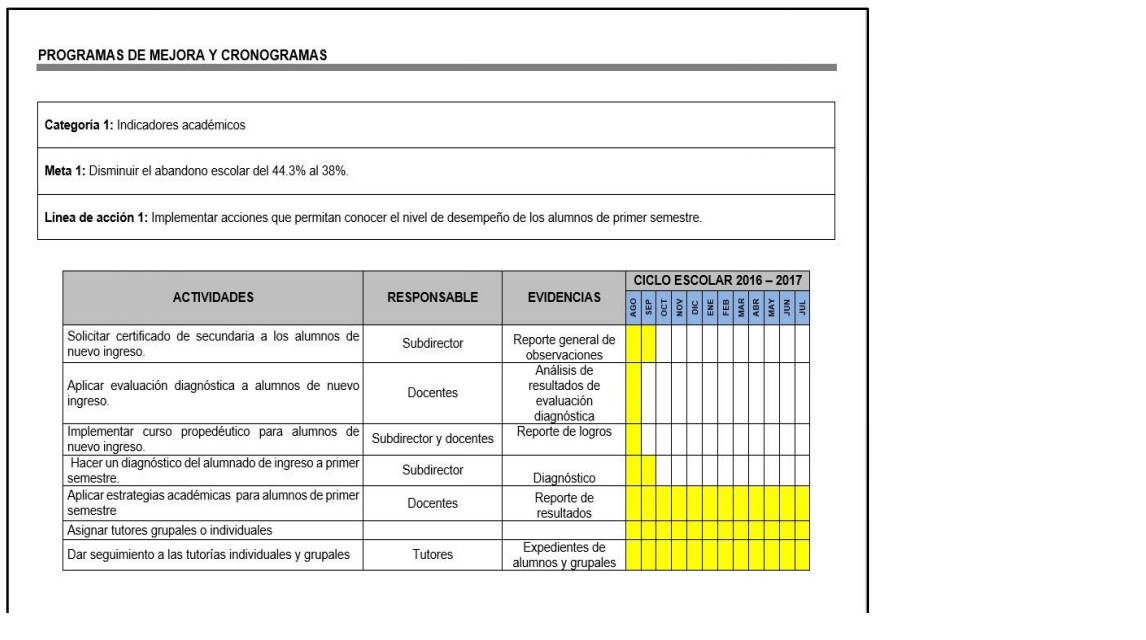 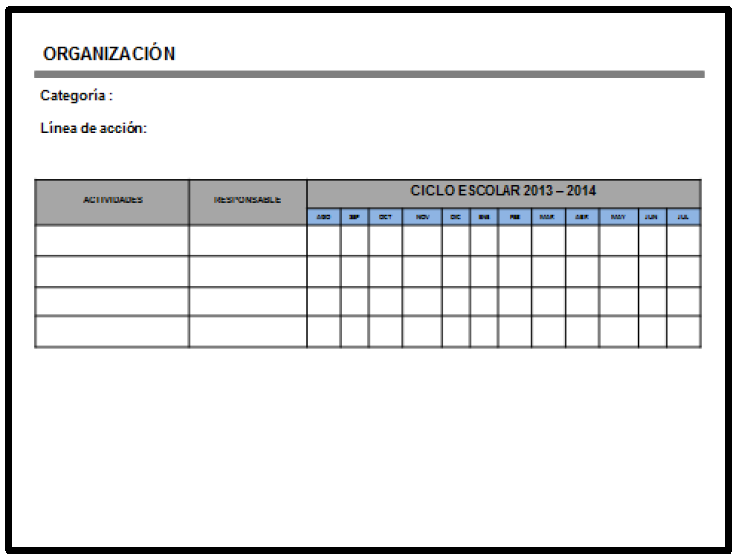 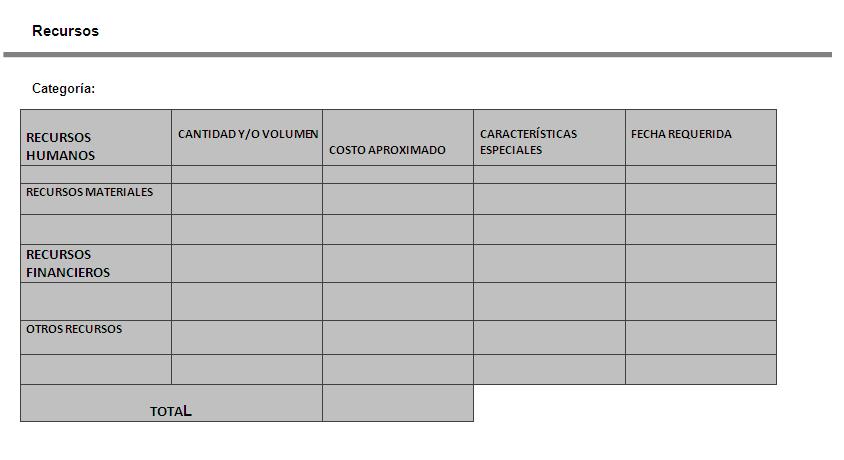 Nota: Por cada línea de acción que determine debe elaborar un cronograma de actividades con responsable, evidencias y fechas por ciclo escolar.
ACTUALMENTE
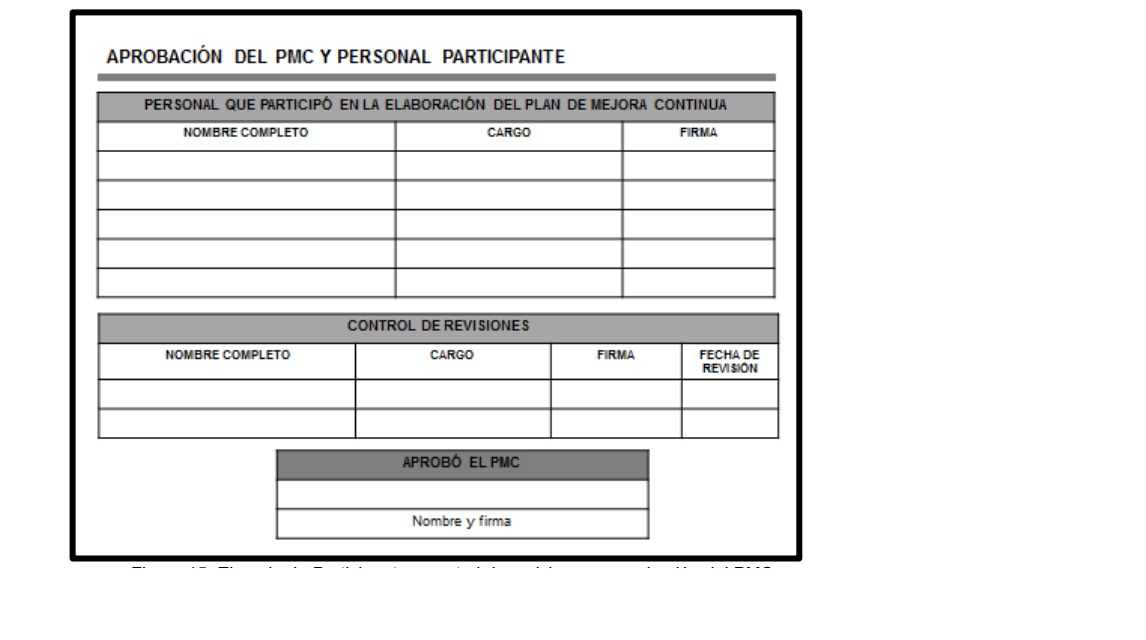 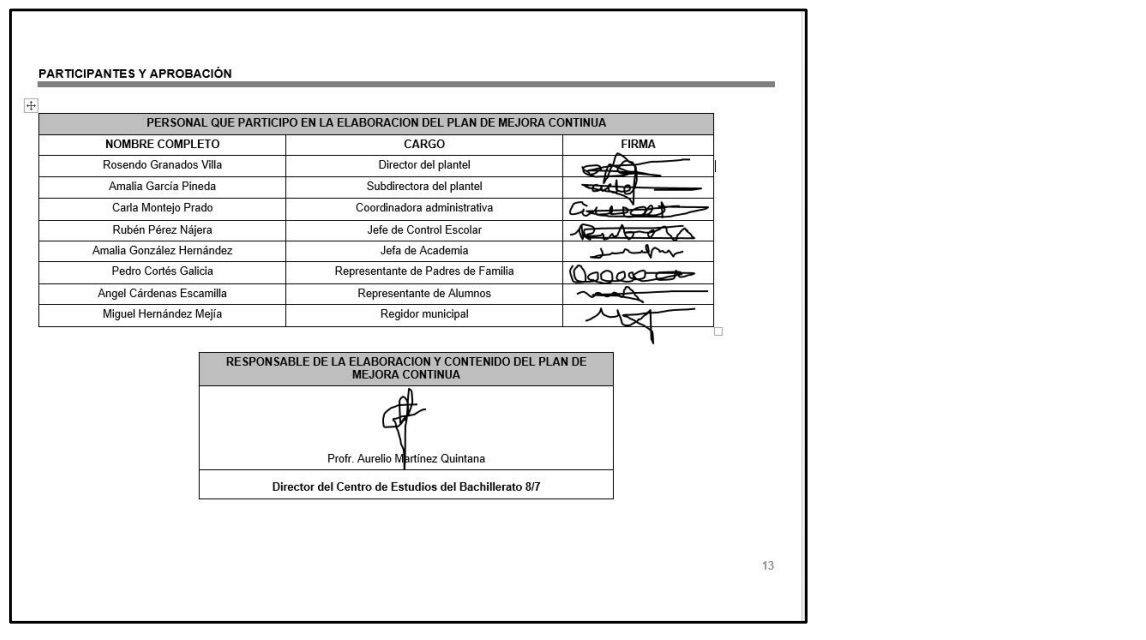 ANTES
Se eliminó el apartado de control de revisiones.
ACTUALMENTE EN EL APARTADO DE ANEXOS INCLUYE:
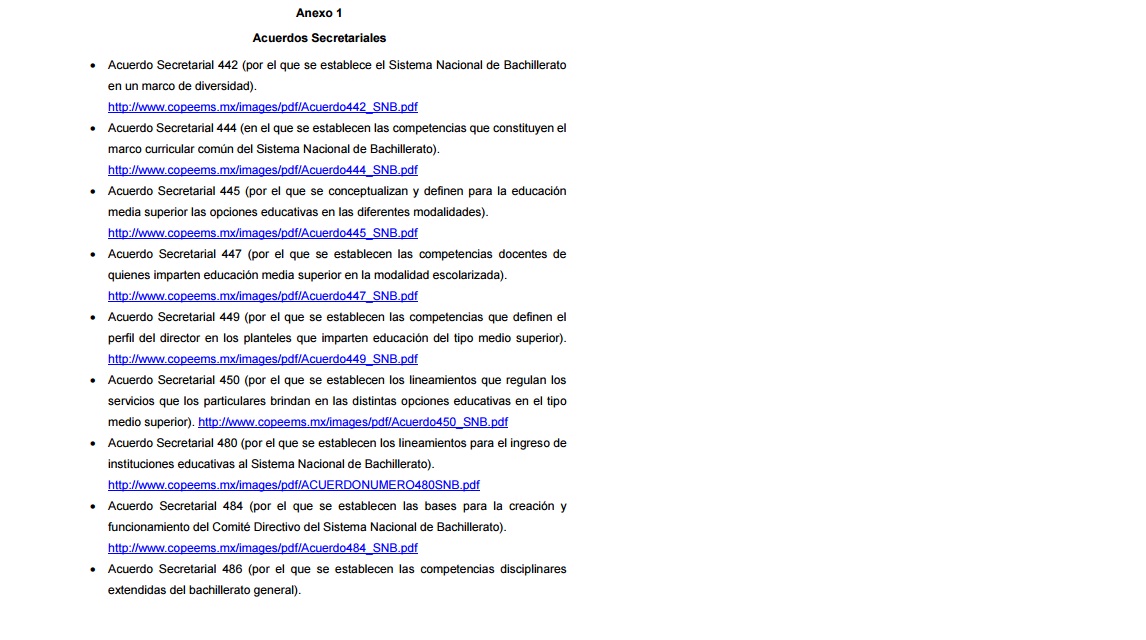 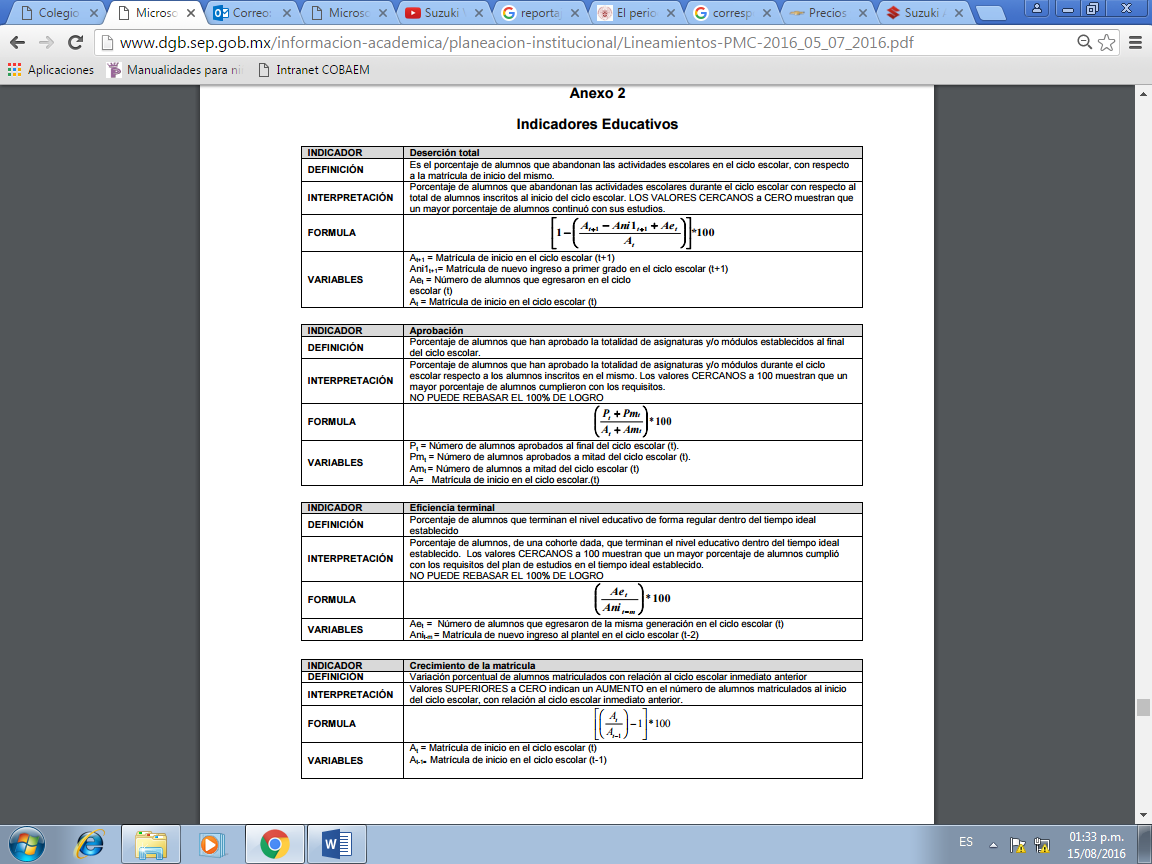 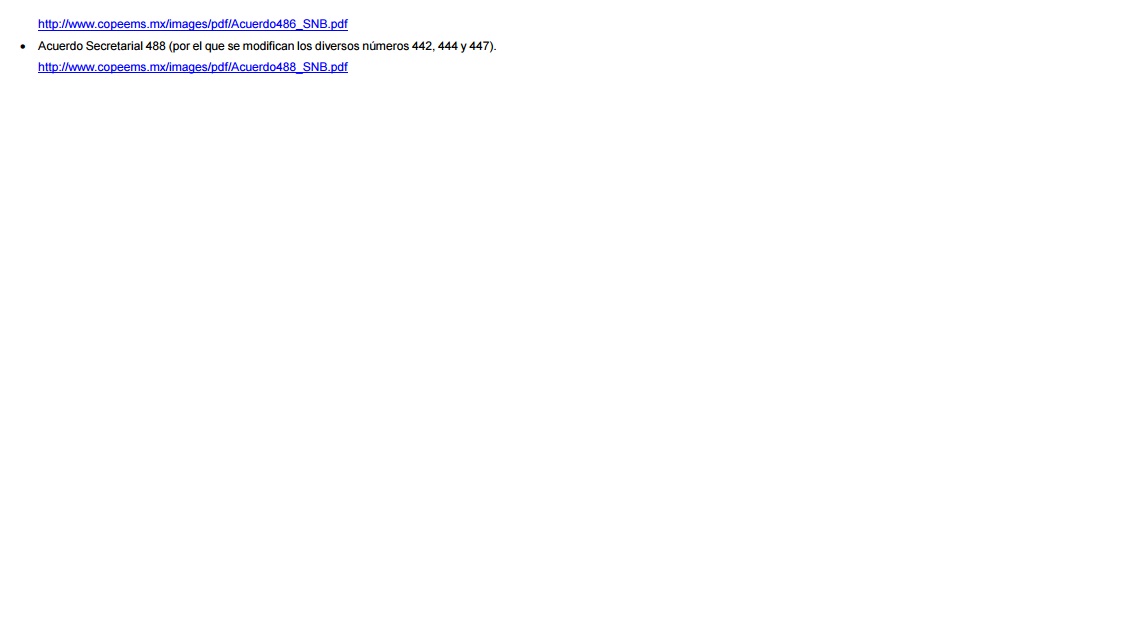 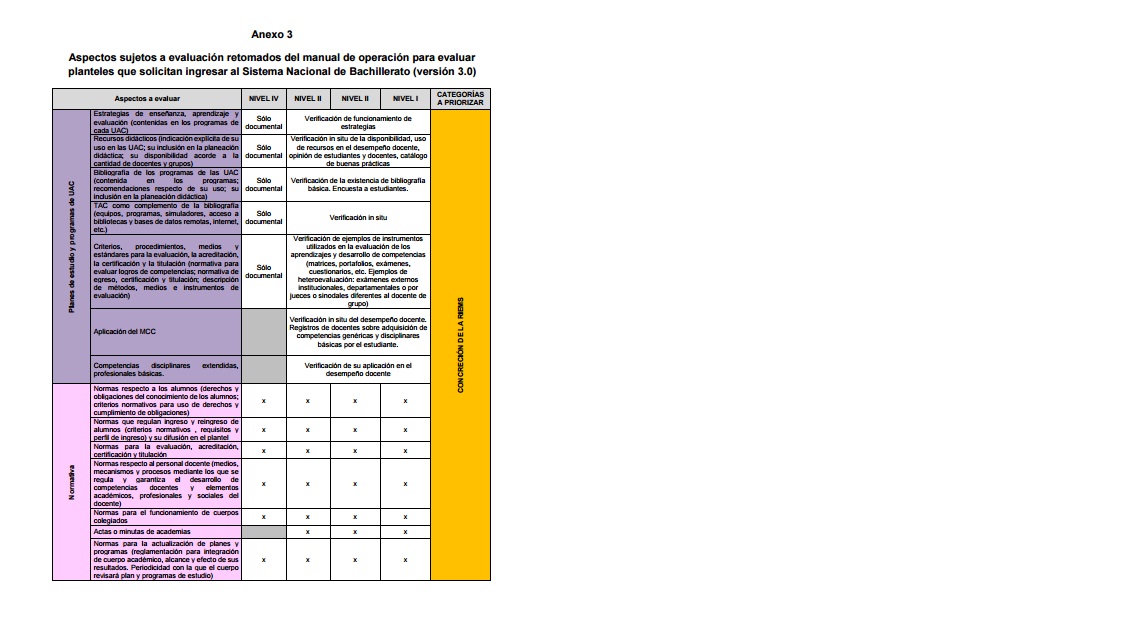 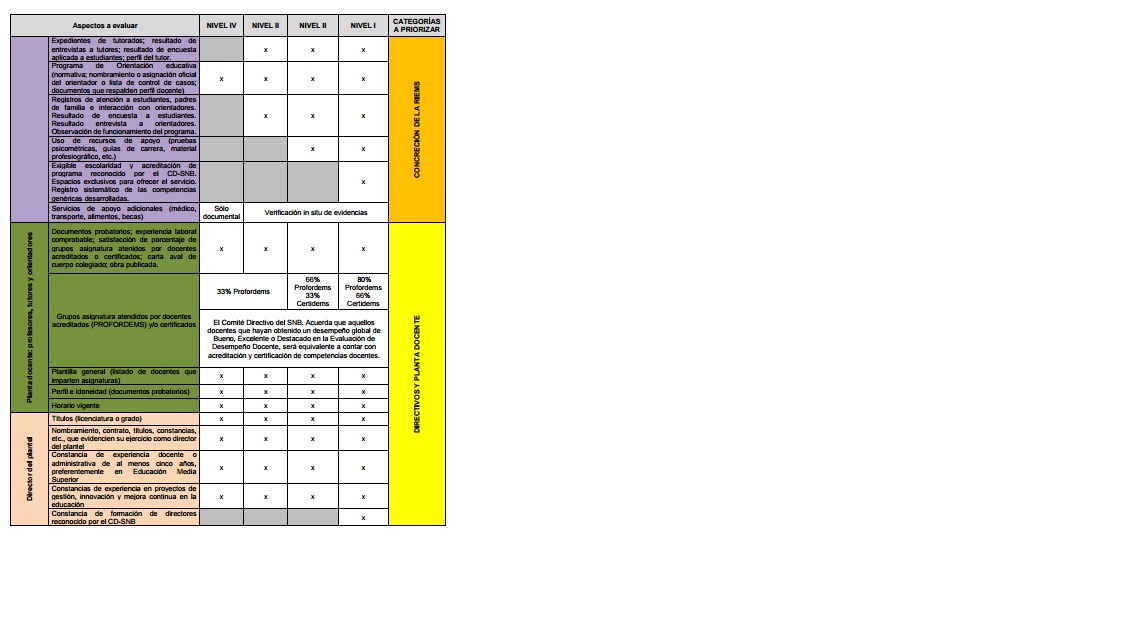 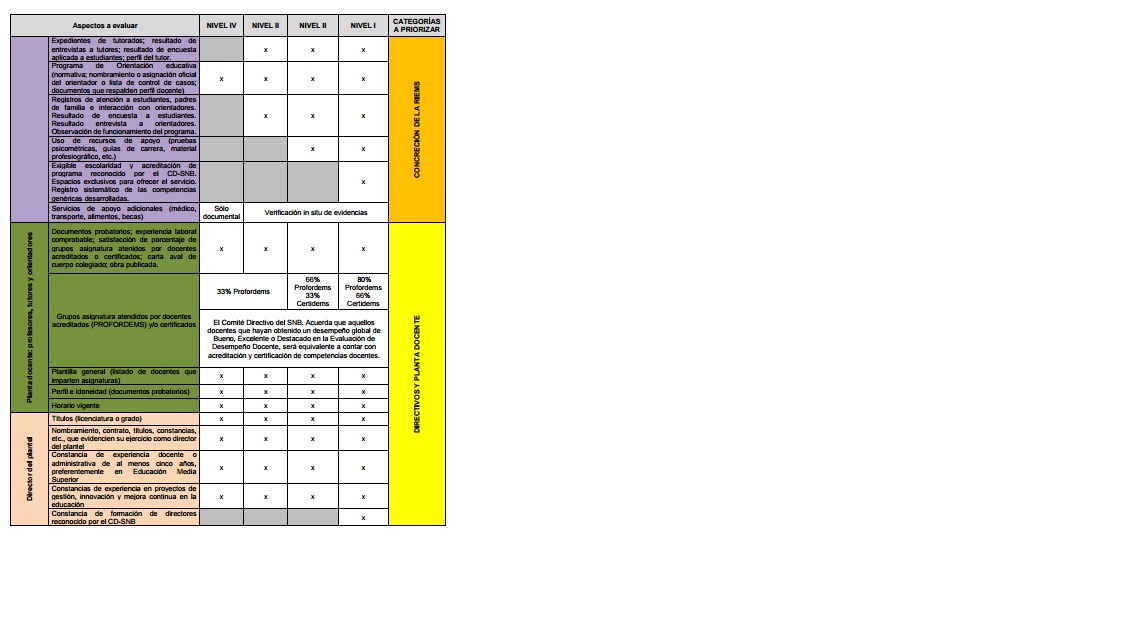 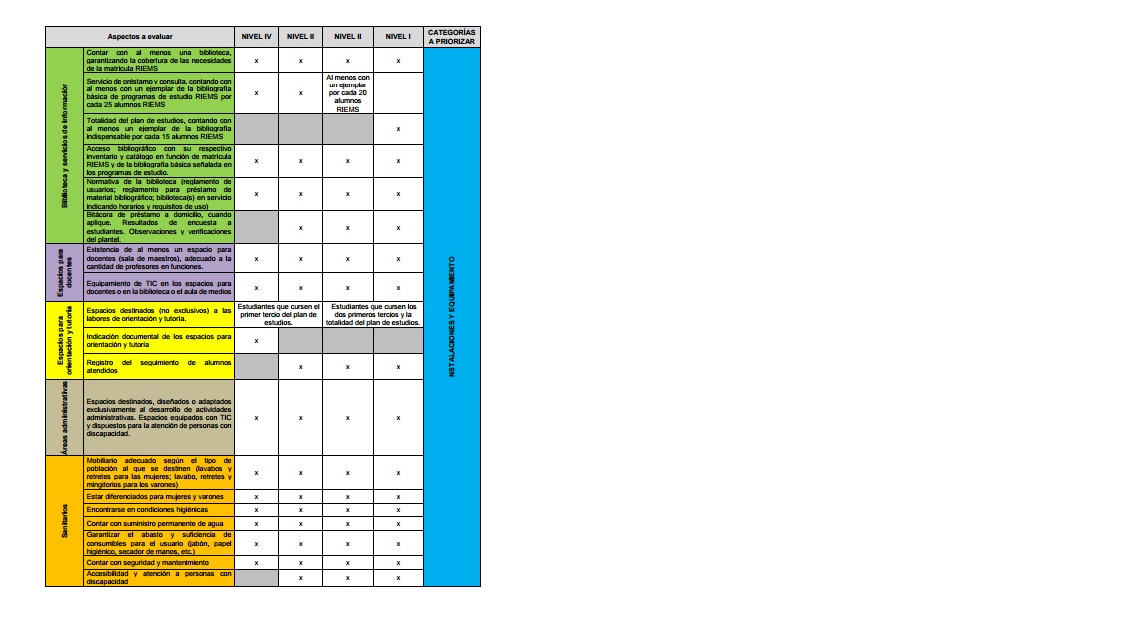 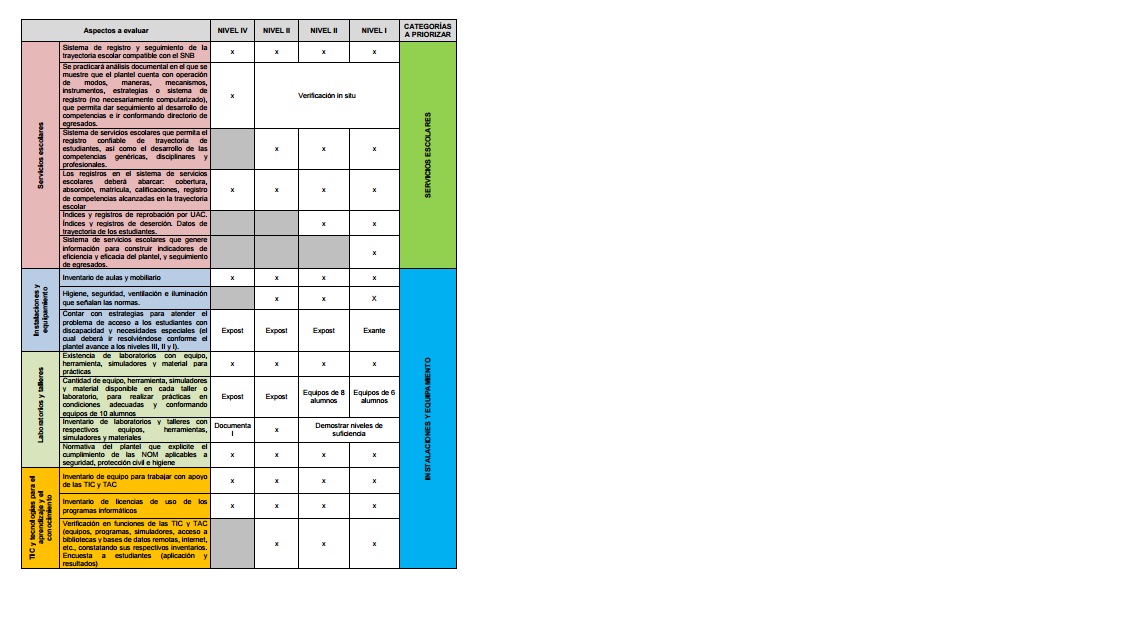 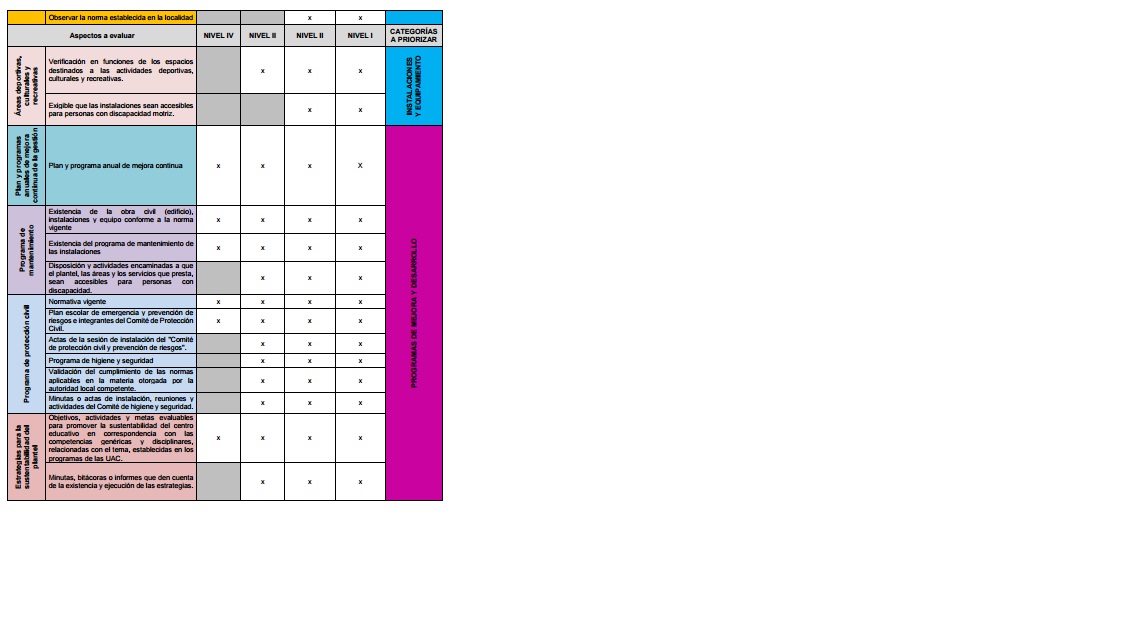 ¡Gracias por su atención!